Knative Eventing
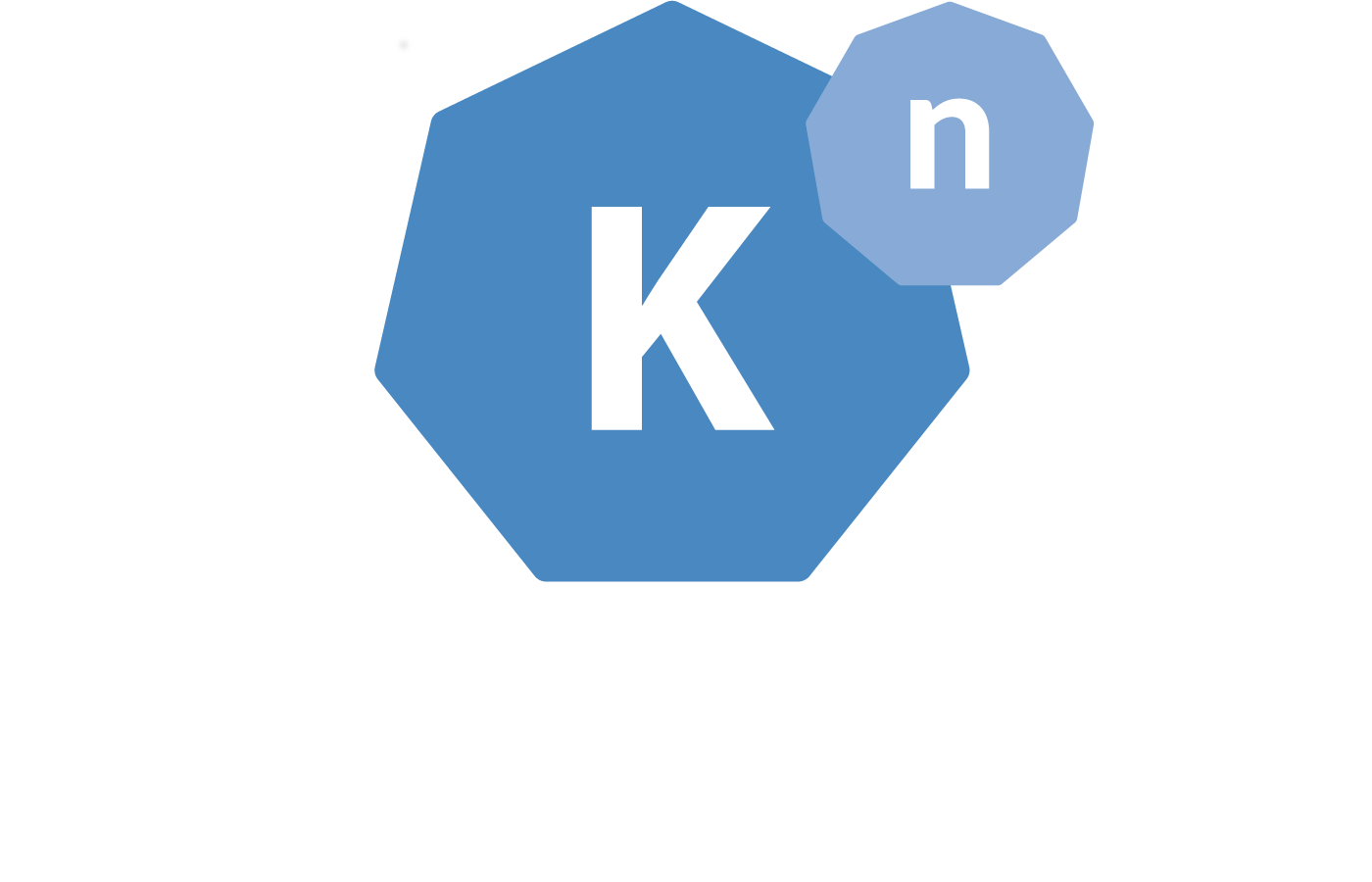 Bryan Zimmerman | Google
Nicolas Lopez | Google
Agenda
The Rise of MicroServices
Event-driven Architecture
Knative Eventing
Demo: Image Processing
Knative Community
The Rise of Microservices
E-Commerce Store
Monolith
Application Layer
Scales Vertically not Horizontally.

Overwhelming to build, deploy and maintain as teams and application grow.

Nightmare to change something.
Payment
Reporting
Shop
Newsletter
Inventory
Server
Customer 
DB
E-Commerce Store
Monolith
Application Server
Microservices
Shop
Payment
Reporting
Inventory
Newsletter
Customer 
DB
E-Commerce Store
Monolith
Application Server
Microservices
Shop
Payment
Reporting
Inventory
Newsletter
Customer 
DB
Monolith
E-Commerce Store
Microservices
“Separation of concerns” 

Promotes Agile development.

Easy to build, maintain, and deploy.

Flexibility to build in the language of your choice. 

Services can be scaled independently to meet demand.
Shop
Inventory
Reporting
Customer 
DB
Newsletter
Payment
Monolith
E-Commerce Store
Microservices
Services can be scaled independently to meet demand.
“Separation of concerns” 
Promotes Agile development.
Easy to build, maintain, and deploy.
Flexibility to build in the language of your choice.
Shop
Inventory
Reporting
Customer 
DB
Newsletter
Payment
Spider web of point-to-point integrations.

Coupling with p2p inter-service communication.

Adding/Removing services requires changing other services.
Event-Driven Microservices
What isan Event?
An event is a record expressing an occurrence and its context
Events represent facts and therefore do not include a destination
The producer has no expectation of how the event is handled
Occurrence
Event
Action
Event Producers
Service
Service
Service
Service
Service
Service
Event-driven Microservices
Event Intermediary
Event Consumers
Event-driven Microservices
Event Producers
Fully decoupled with no point-to-point communication.
Highly Scalable.
Service
Service
Service
Service
Service
Service
Event Intermediary
Extend organically - Add/Remove services without modifying existing application.
Event Consumers
Knative Eventing
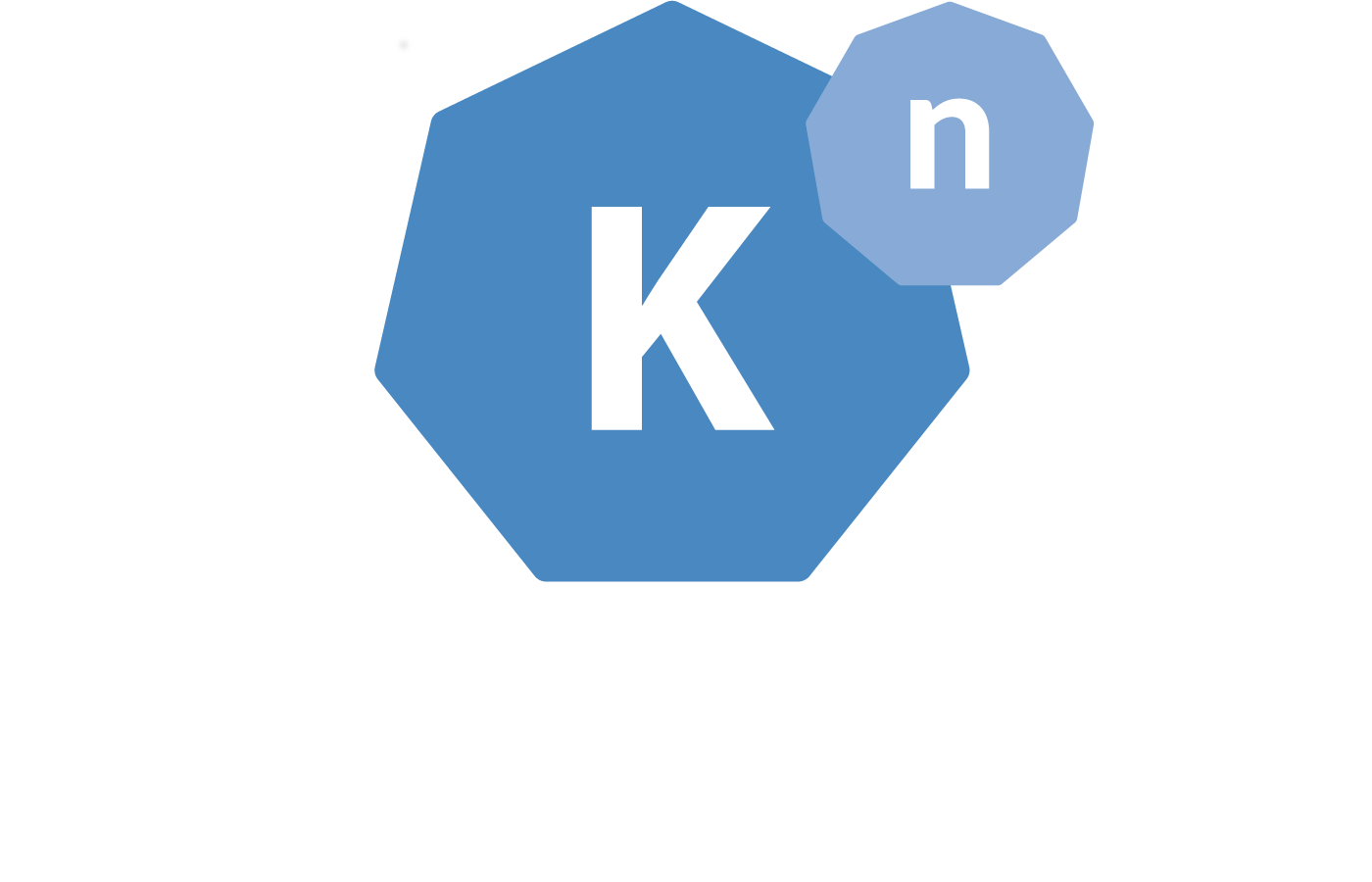 Knative Eventing
Event Producers
Composable primitives to enable late-binding event producers and event consumers.
Cloud Events to standardize event data
Kafka Source
Addressable
Github Source
Knative Svc
Knative Svc
K8s Service
Events and Source Registry for discovery.
More primitives - Channels, Sequence, Parallel etc
Broker and Trigger as intermediary
Event Consumer is any Addressable such as Knative Service, K8s Service
Event Producers (Sources) produce Cloud Events
Broker
Trigger
Trigger
Trigger
Event Consumers
Knative Eventing in Action
Image Processing Pipeline application
Resizer
Knative service
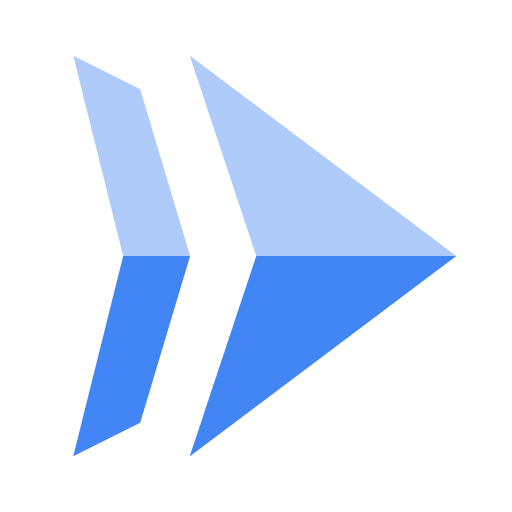 Image Processing Pipeline
End Users
End Users
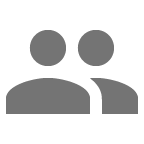 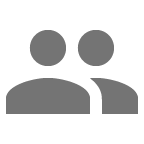 Images input
Cloud Storage
Images output
Cloud Storage
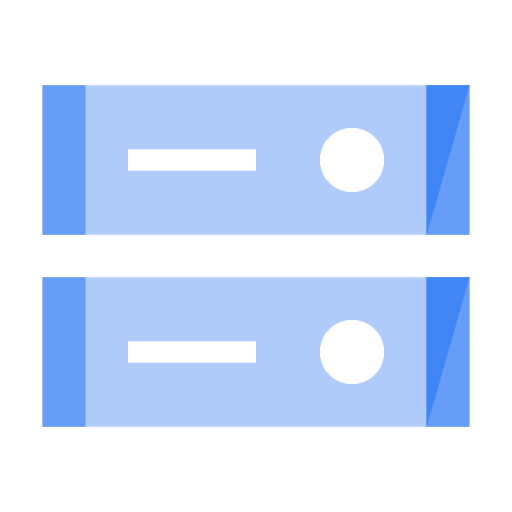 Filter
Knative service
Watermarker
Knative service
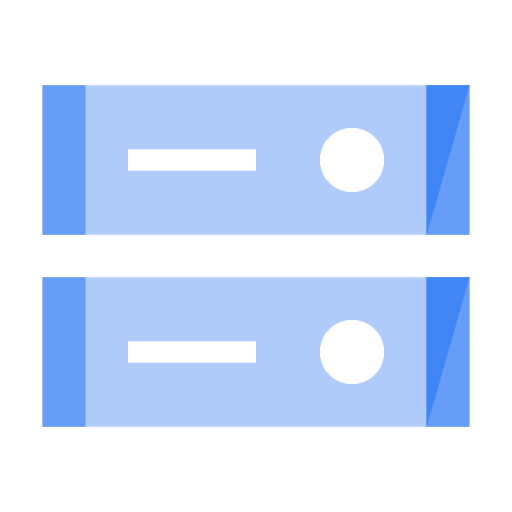 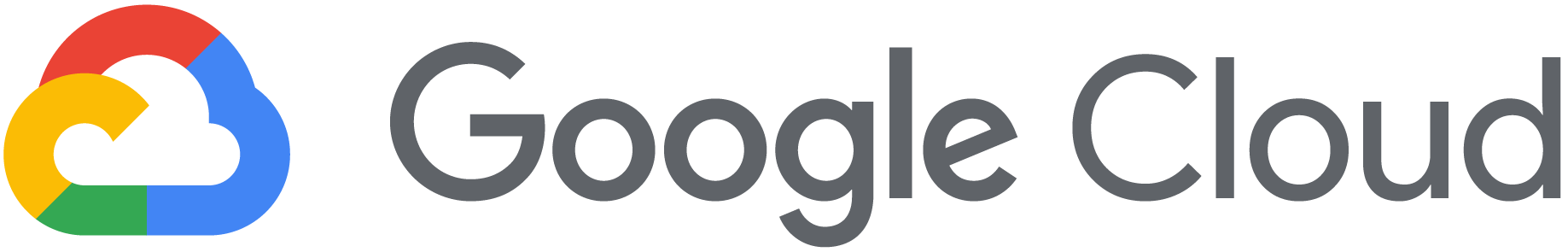 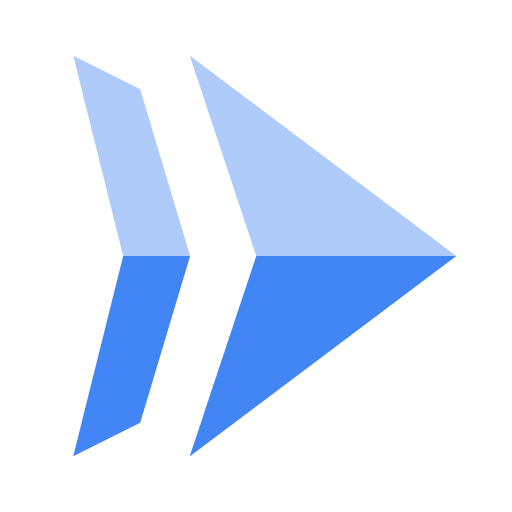 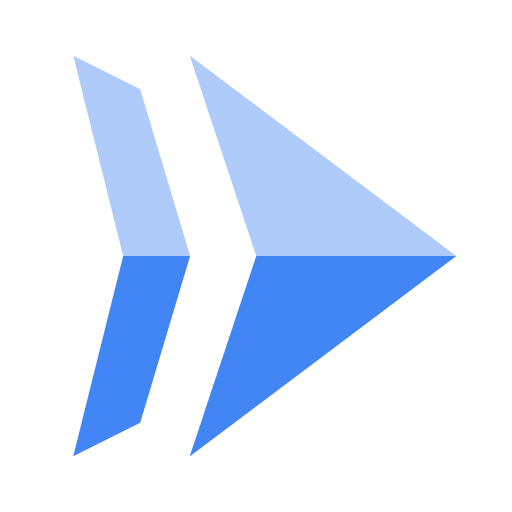 GKE Google Kubernetes Engine
Labeler
Knative service
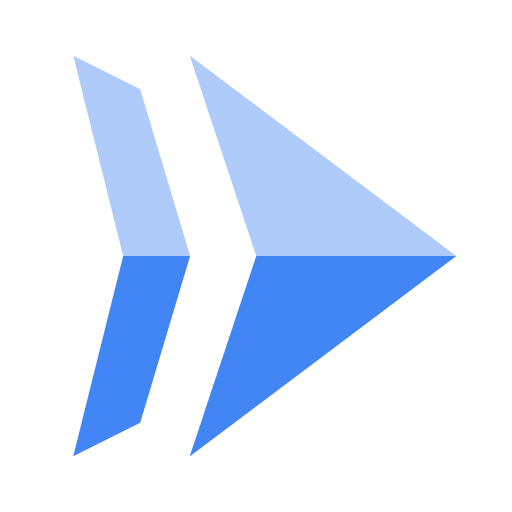 https://github.com/meteatamel/cloudrun-tutorial/blob/master/docs/image-processing-pipeline-gke.md
[Speaker Notes: Key Points:
For our starting point we]
Image Processing Pipeline application
We will setup 1 source + 4 triggers to connect the services via events
Resizer
Knative service
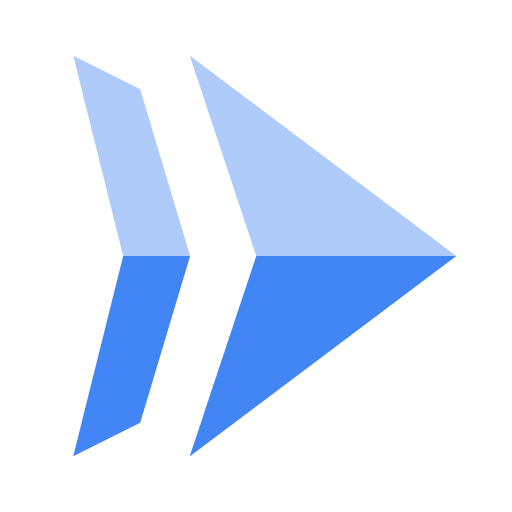 Image Processing Pipeline
End Users
End Users
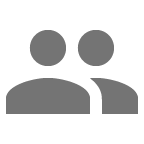 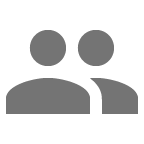 Images input
Cloud Storage
Images output
Cloud Storage
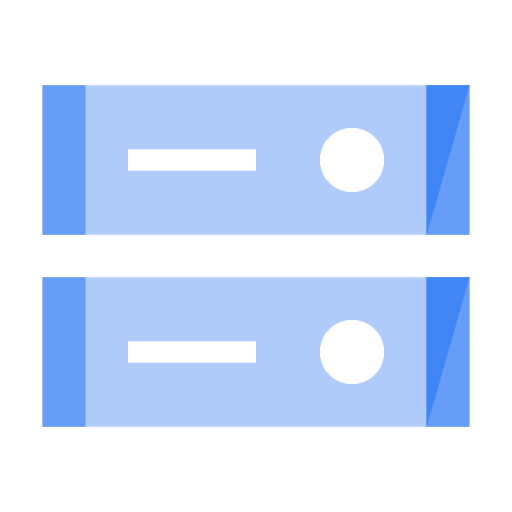 Filter
Knative service
Watermarker
Knative service
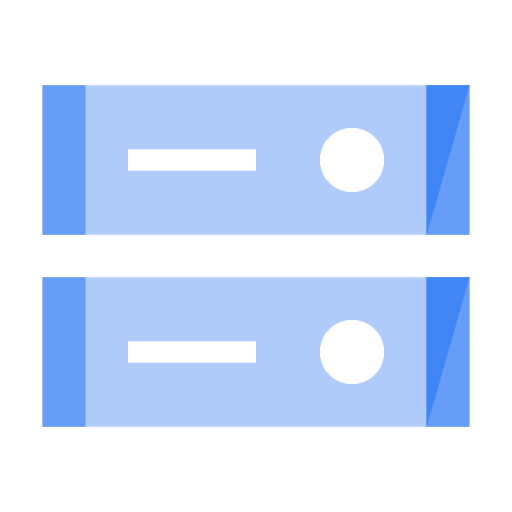 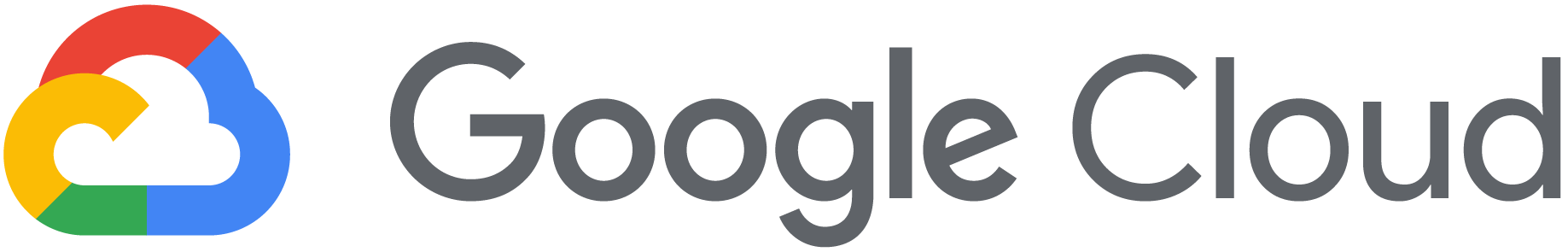 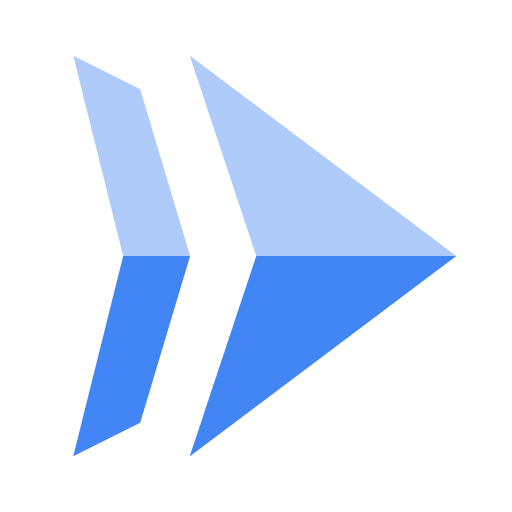 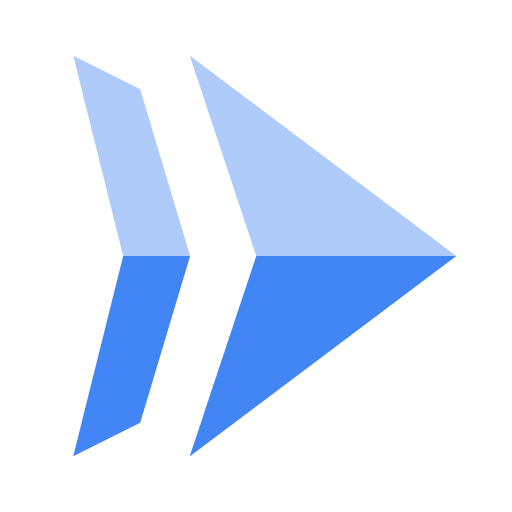 GKE Google Kubernetes Engine
Labeler
Knative service
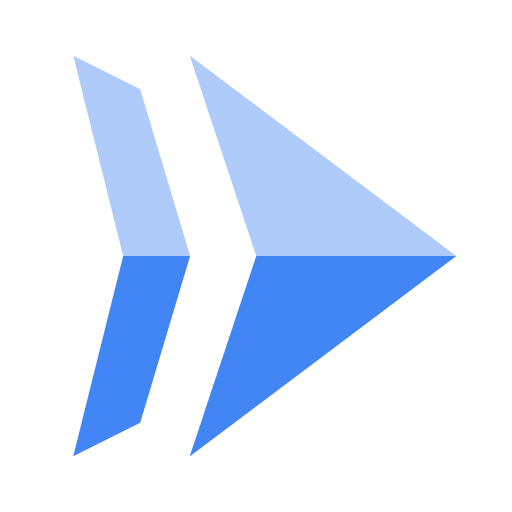 CloudStorageSource + trigger
When an object gets stored in GCS, an event will be sent to the cluster
Resizer
Knative service
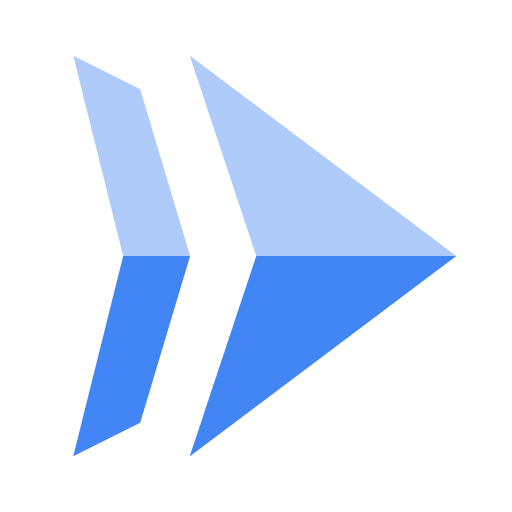 End Users
End Users
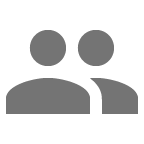 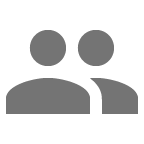 Images input
Cloud Storage
Images output
Cloud Storage
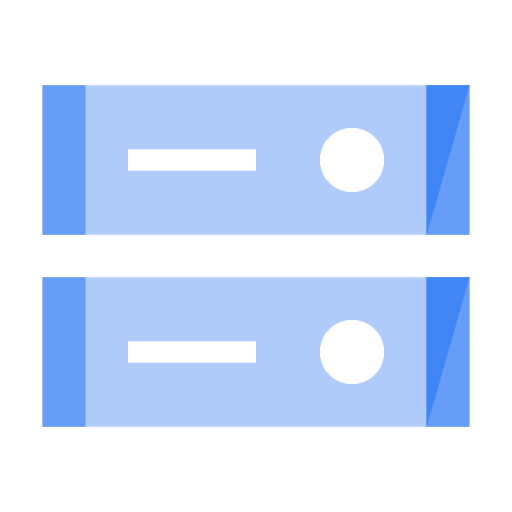 Filter
Knative service
Watermarker
Knative service
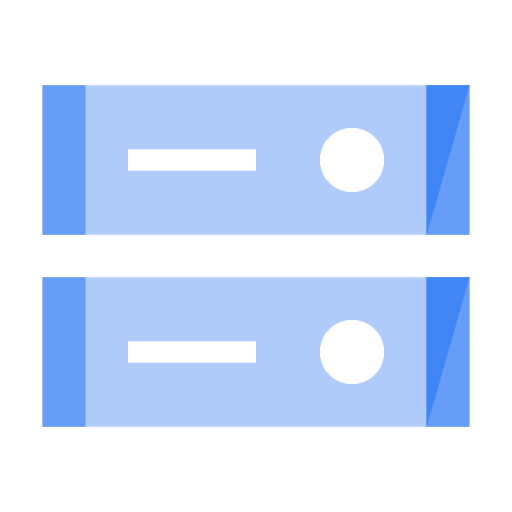 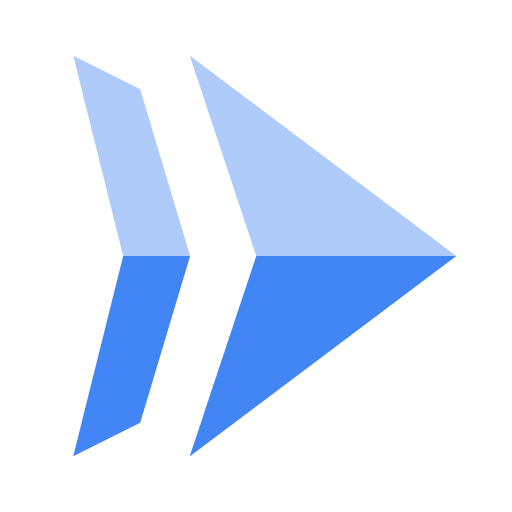 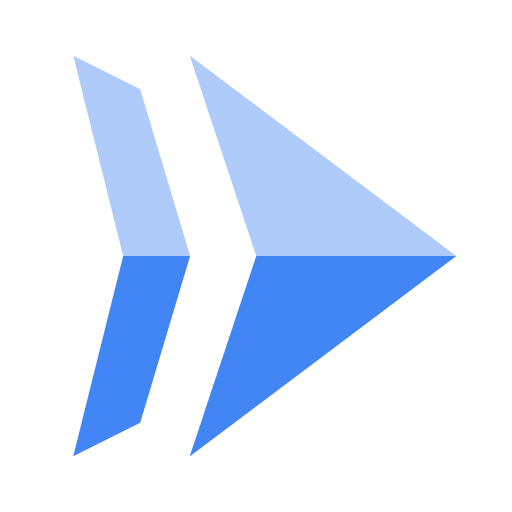 GKE Google Kubernetes Engine
Labeler
Knative service
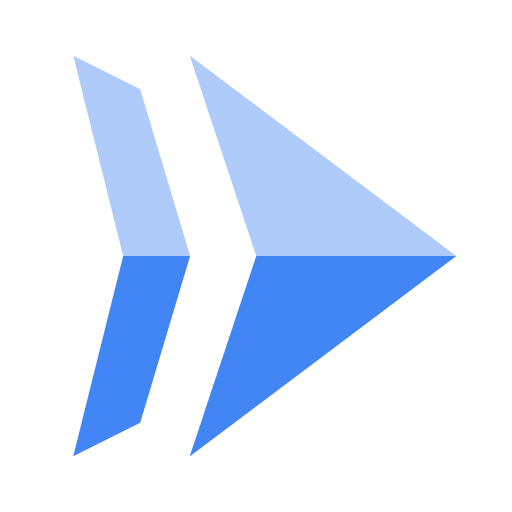 CloudStorageSource + trigger
Trigger allows Storage Source events to be routed to the Filter service
Resizer
Knative service
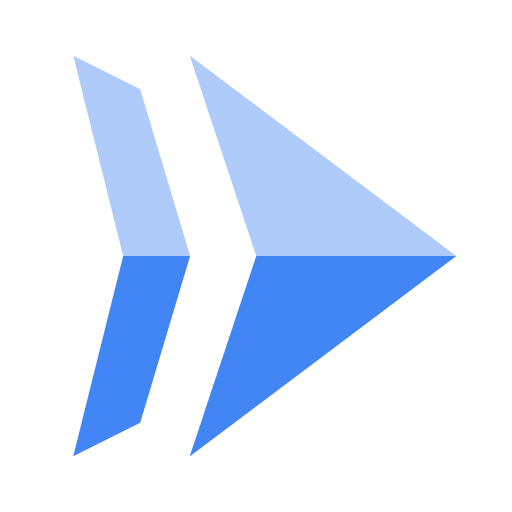 End Users
End Users
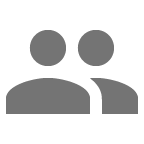 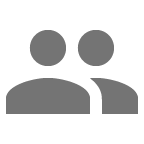 Images input
Cloud Storage
Images output
Cloud Storage
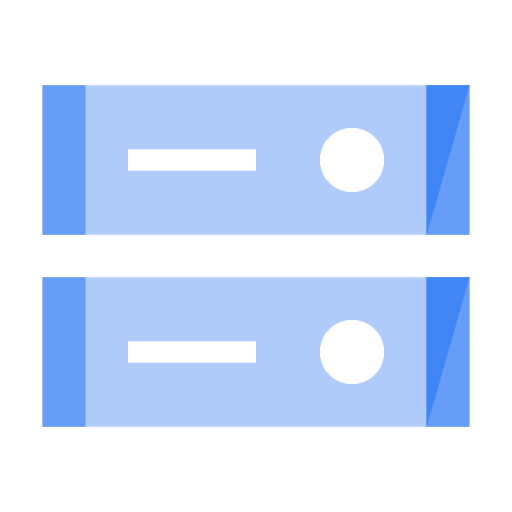 Filter
Knative service
Watermarker
Knative service
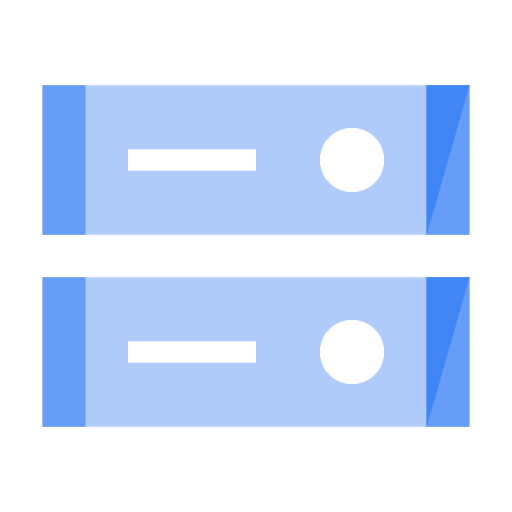 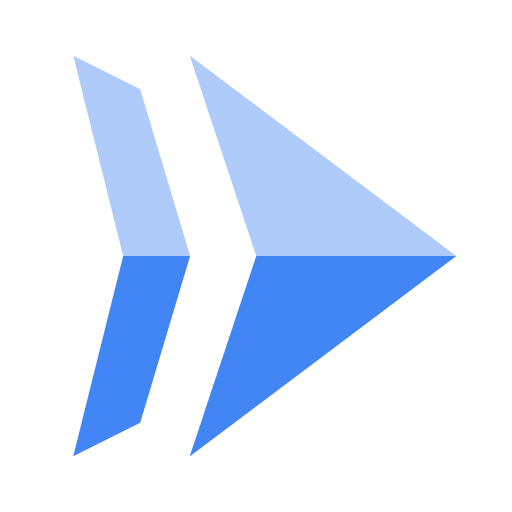 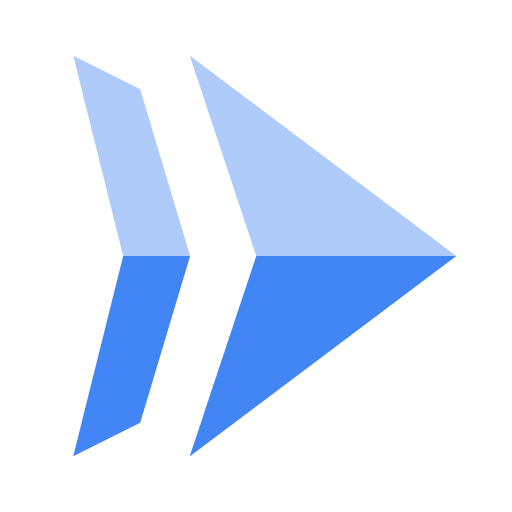 GKE Google Kubernetes Engine
Labeler
Knative service
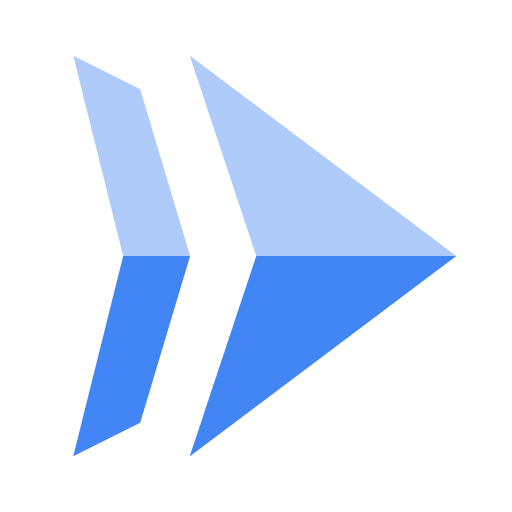 Custom Triggers
Custom events are sent by the services with a trigger configurd to route the events to other services
Resizer
Knative service
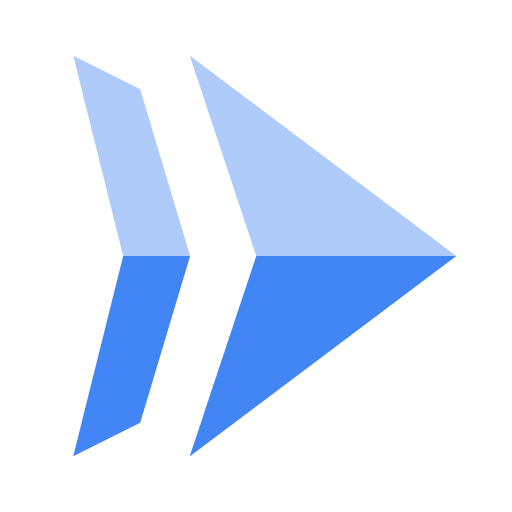 End Users
End Users
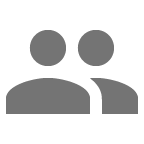 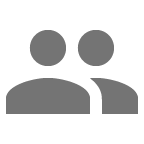 Images input
Cloud Storage
Images output
Cloud Storage
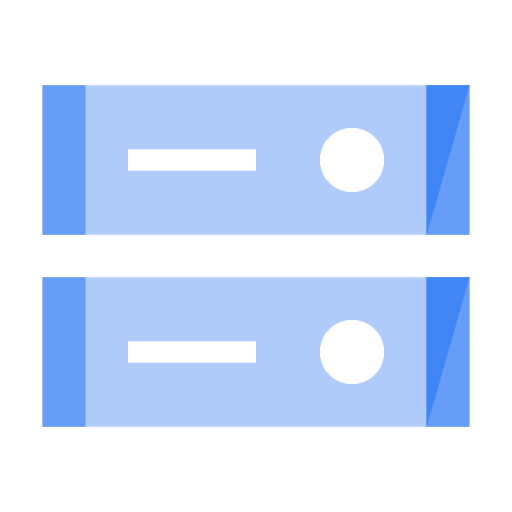 Filter
Knative service
Watermarker
Knative service
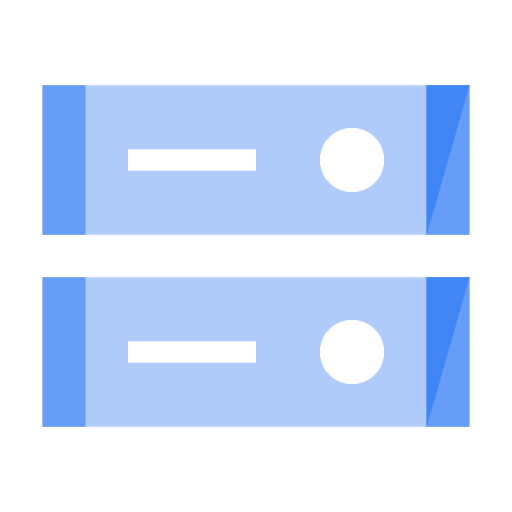 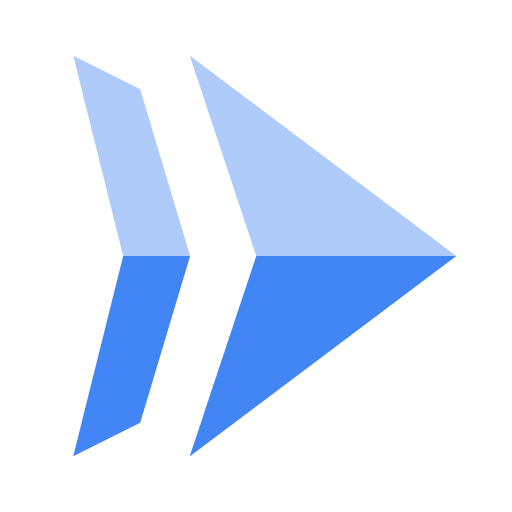 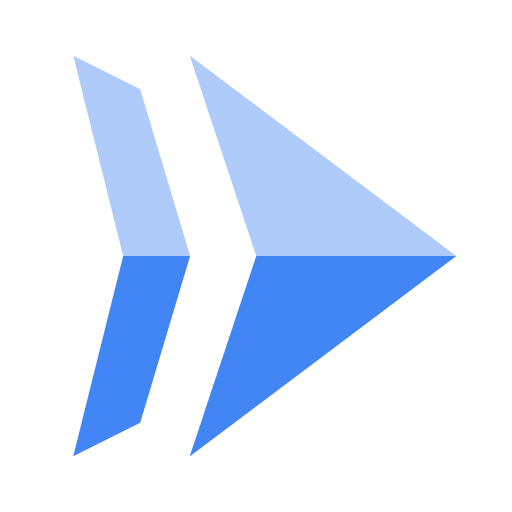 GKE Google Kubernetes Engine
Labeler
Knative service
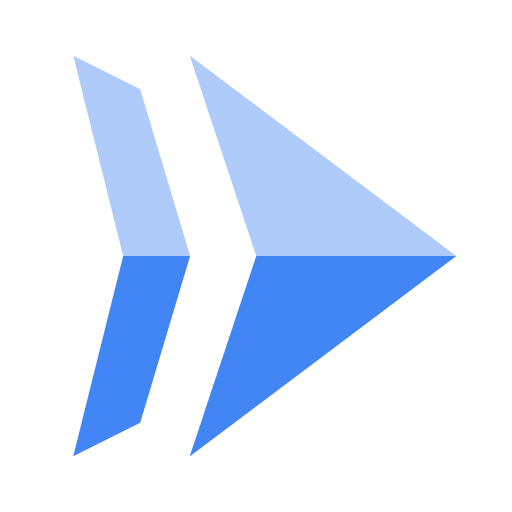 Ready!
Resizer
Knative service
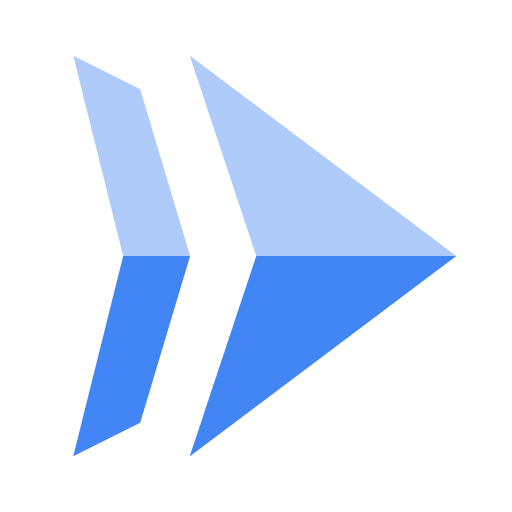 Image Processing Pipeline
End Users
End Users
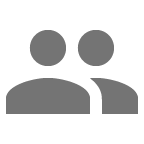 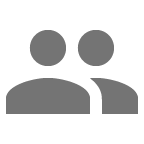 Images input
Cloud Storage
Images output
Cloud Storage
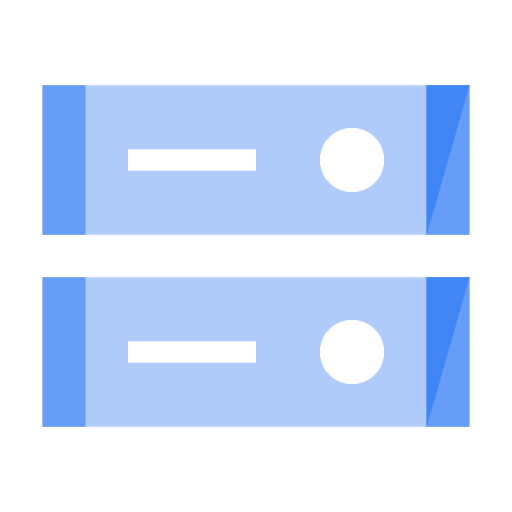 Filter
Knative service
Watermarker
Knative service
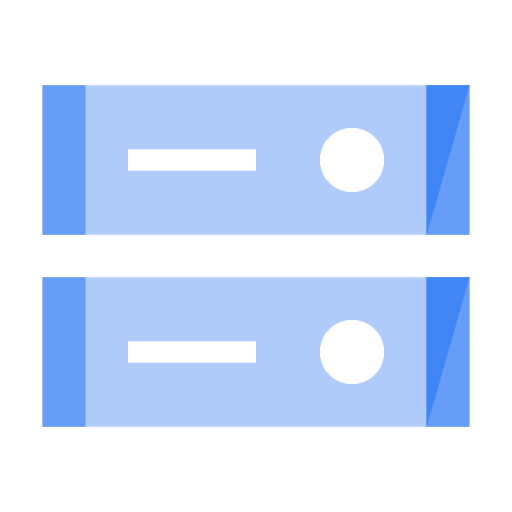 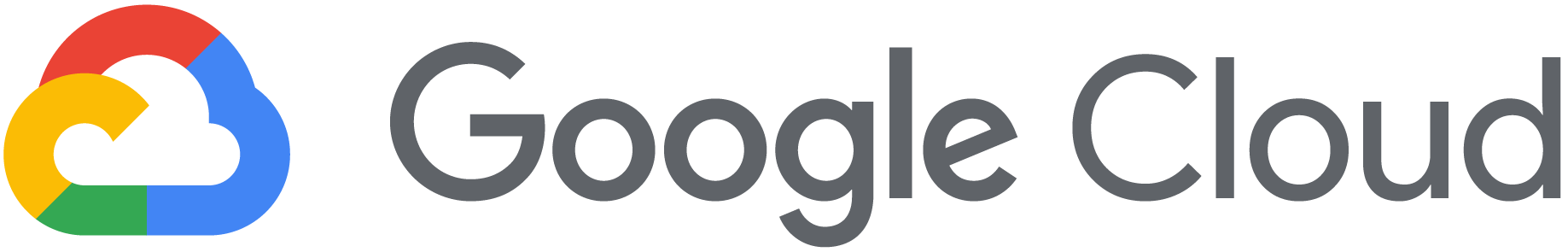 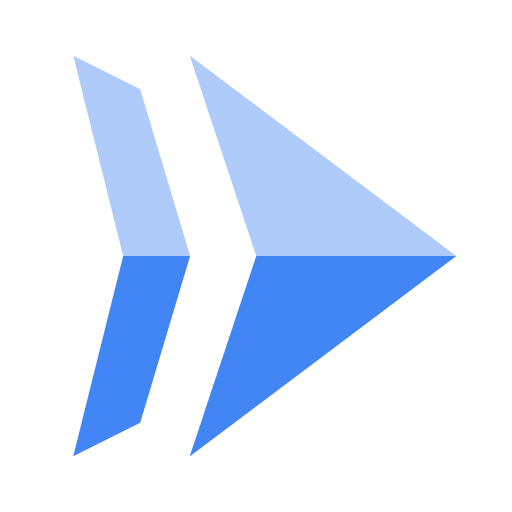 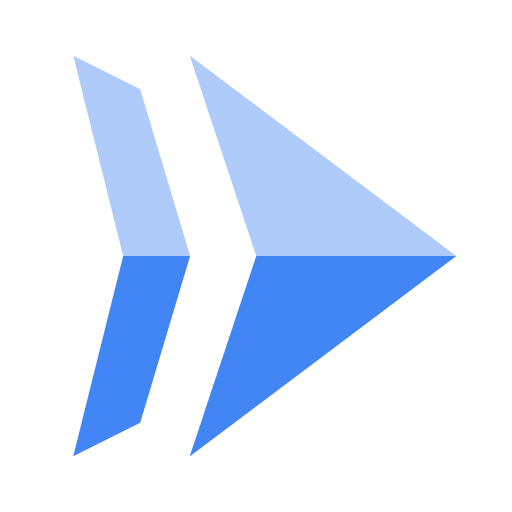 GKE Google Kubernetes Engine
Labeler
Knative service
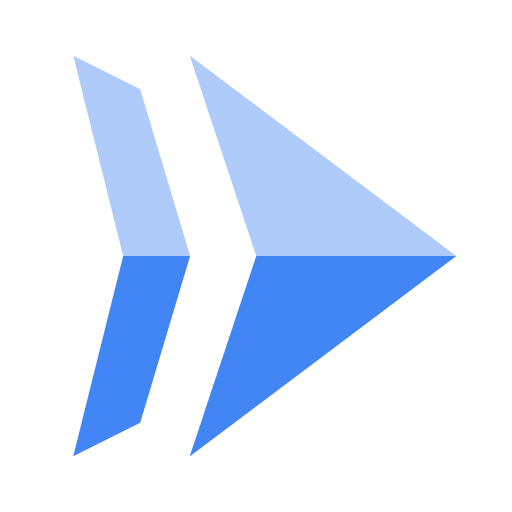 Knative Eventing Core Concepts
Knative Eventing Source
An event Source (https://knative.dev/docs/eventing/sources/) generates events or imports events from external producers
Existing Sources
Community owned - Kafka, Github, etc.
Vendor owned
Google: CloudStorage, CloudAuditLog, etc.
TriggerMesh: AWS SQS, AWS Kinesis, etc.
Custom sources
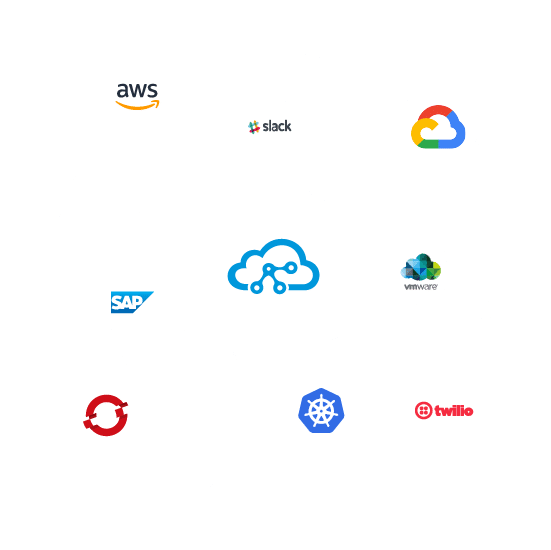 How are Knative Sources implemented?
Use standard way of extending Kubernetes: Custom Resource Definitions (CRDs)
CRDs define new resource types → Class in a programming language
Instances of CRDs are called Custom Objects (COs) → Object in a programming language
      CRD
COs
definition
https://kubernetes.io/docs/tasks/extend-kubernetes/custom-resources/custom-resource-definitions/
[Speaker Notes: We talked about the why, the what, now let’s delve into more details on the how… Specifically, on how Knative Sources are implemented…

Knative is designed to be as native Kubernetes as possible, hence our name.

Knative uses the standard way of extending Kubernetes, the Custom Resource Definition, or CRD.

CRDs define new resource types, similar to classes in a programming language.

We can then create an instance of a CRD, called a Custom Object, or CO. Similar to an instance in a programming language.]
Types of Knative Sources
Push
Must be exposed to the sender
E.g. a publicly exposed URL for GitHub to make requests against
Easier to scale
Can use Knative Services, scaling down to zero

Pull
Something must always be running
Needs network access to the producer, but does not need to expose an endpoint
Harder to scale
[Speaker Notes: Broadly speaking, we can have two types of Sources:

Push-based Sources: 
where an upstream producer pushes an event into. An address must be exposed to the producer. 
For example, a publicly exposed URL for Github to make requests against
They are easier to scale, and can leverage Knative Services (which also scale down to zero)

Pull-based Sources:
Something must always be running to poll for changes
Needs network access to the producer, but does not need to expose an endpoint
Harder to scale, in general you need metrics to understand how "congested" the producer mechanism is to inform the scaling decision]
Broker & Trigger
Broker (https://knative.dev/docs/eventing/broker/)
Triggers (https://knative.dev/docs/eventing/triggers/) are the way to subscribe events from a specific Broker
Filtering based on CloudEvents attributes
Event sink could be any “addressable”
Broker implementations
Default
Alternative Broker implementations, e.g. GCP, Kafka
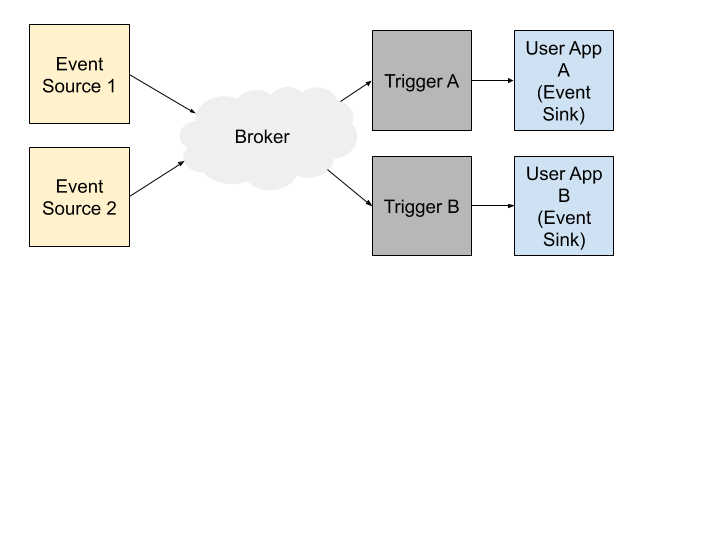 consumer group
Topic
consumer group
consumer group
Kafka
MT
Dispatcher
Kafka Topic B1
MT Ingress
Publisher
Consumer
Filter T1
PubSub Topic B1
PubSub Topic T1
MT
Retry
Pubsub Pull
Failure
Publisher
MT
Fanout
MT Ingress
Success
Consumer
Filter T1
Filter T1
Primitives - Messaging
Channel (https://knative.dev/docs/eventing/channels/) 
Subscription
Svc
Channel
Svc
Svc
Subscriptions
Primitives - Flows
Sequence (https://knative.dev/docs/eventing/flows/sequence/) 
Parallel (https://knative.dev/docs/eventing/flows/parallel/)
Svc
Svc
Svc
Svc
Svc
Svc
Targets
Sources
Knative-based
Broker
Trigger
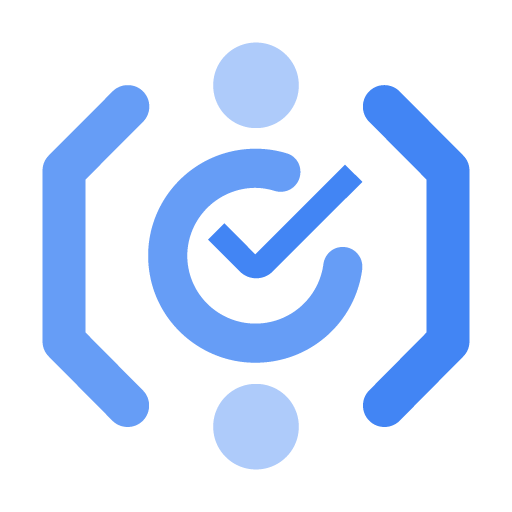 60+ Cloud Sources 
(via Cloud
Audit Logs)
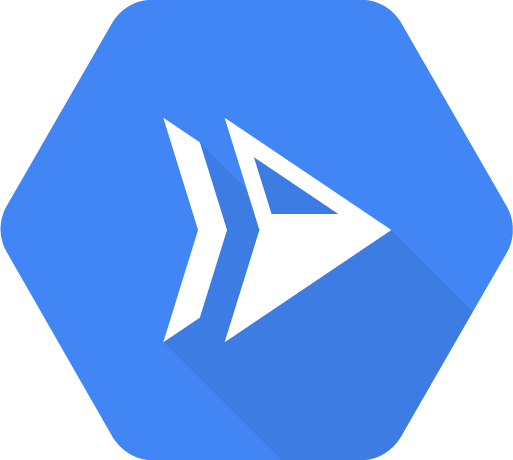 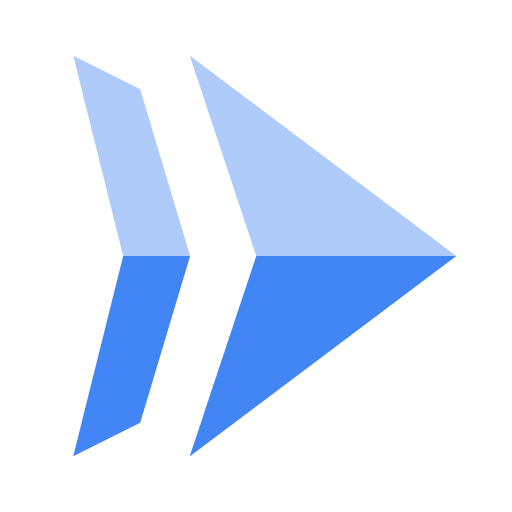 Events for Cloud Run for Anthos
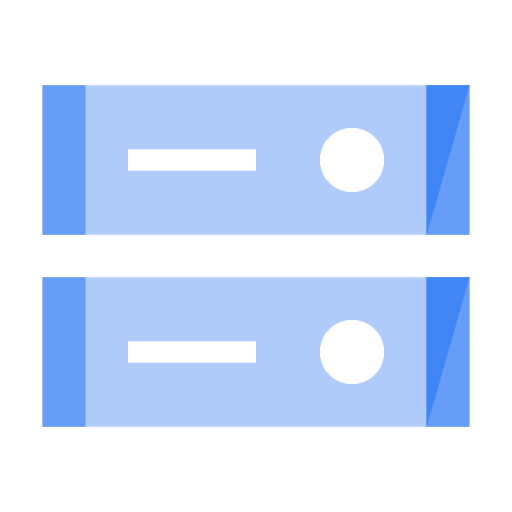 Cloud Storage,
Cloud Scheduler
Cloud Run
for Anthos
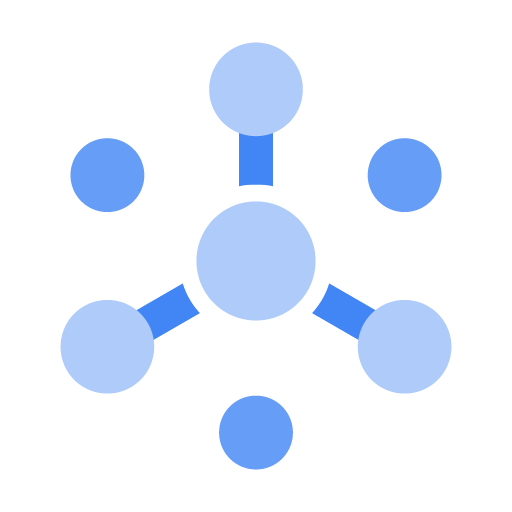 Custom Applications
(publishing to
Cloud Pub/Sub)
Events for Cloud Run for Anthos
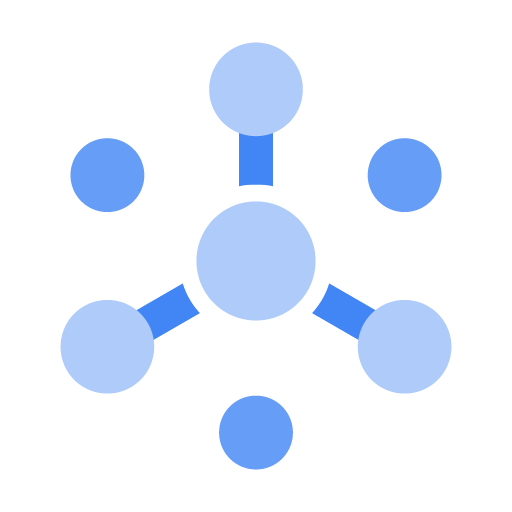 Custom Events
?
Knative Community
Vibrant community
Two core components - Serving and Eventing
10 active Working Groups with 450+ contributors
15+ active repositories
7 knative-based offerings from vendors such as Google, IBM, Red Hat, TriggerMesh, and VMWare.
Knative Partners
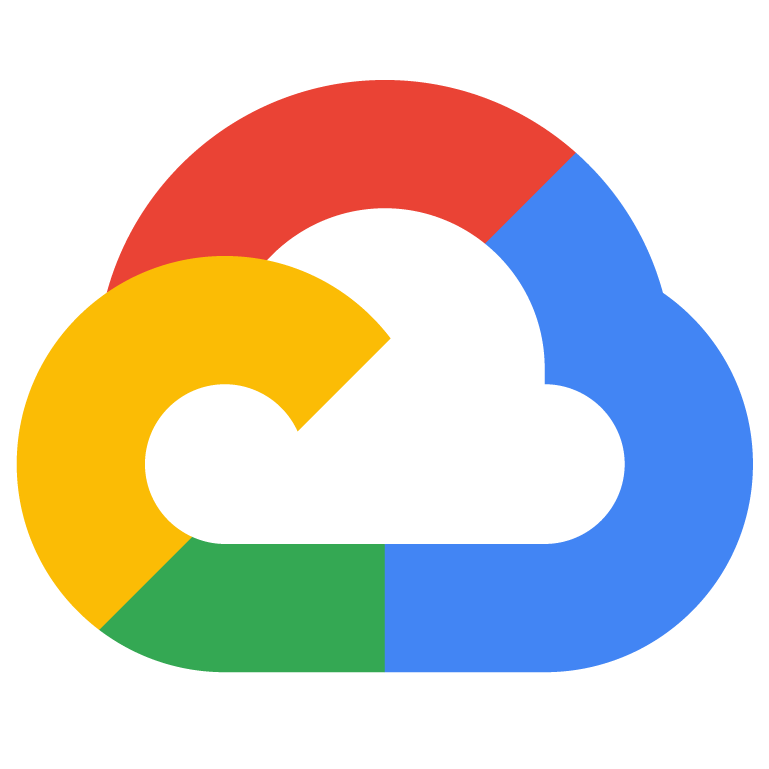 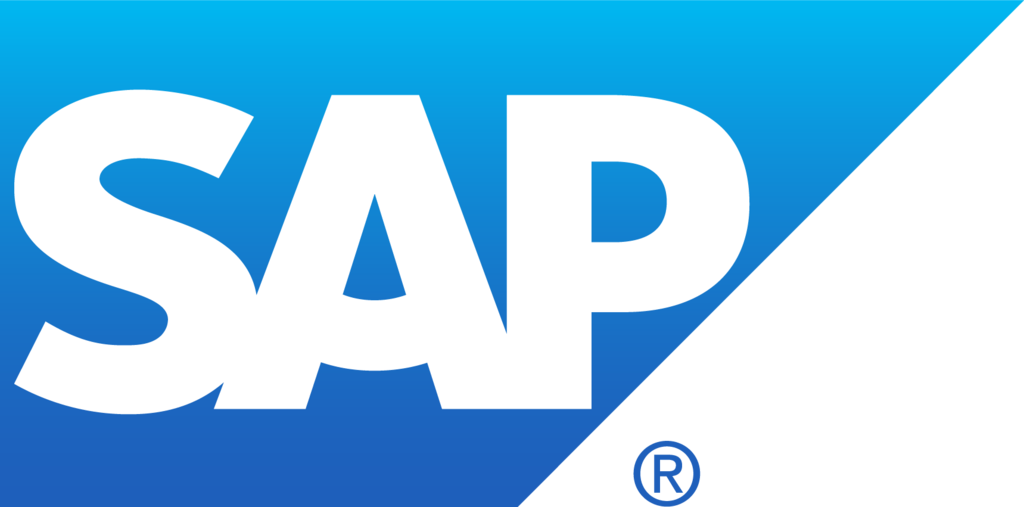 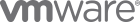 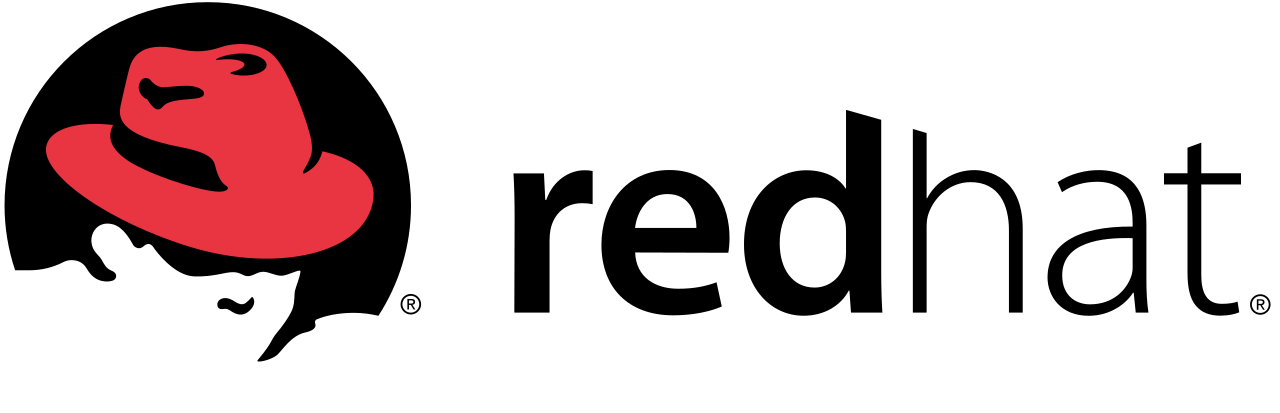 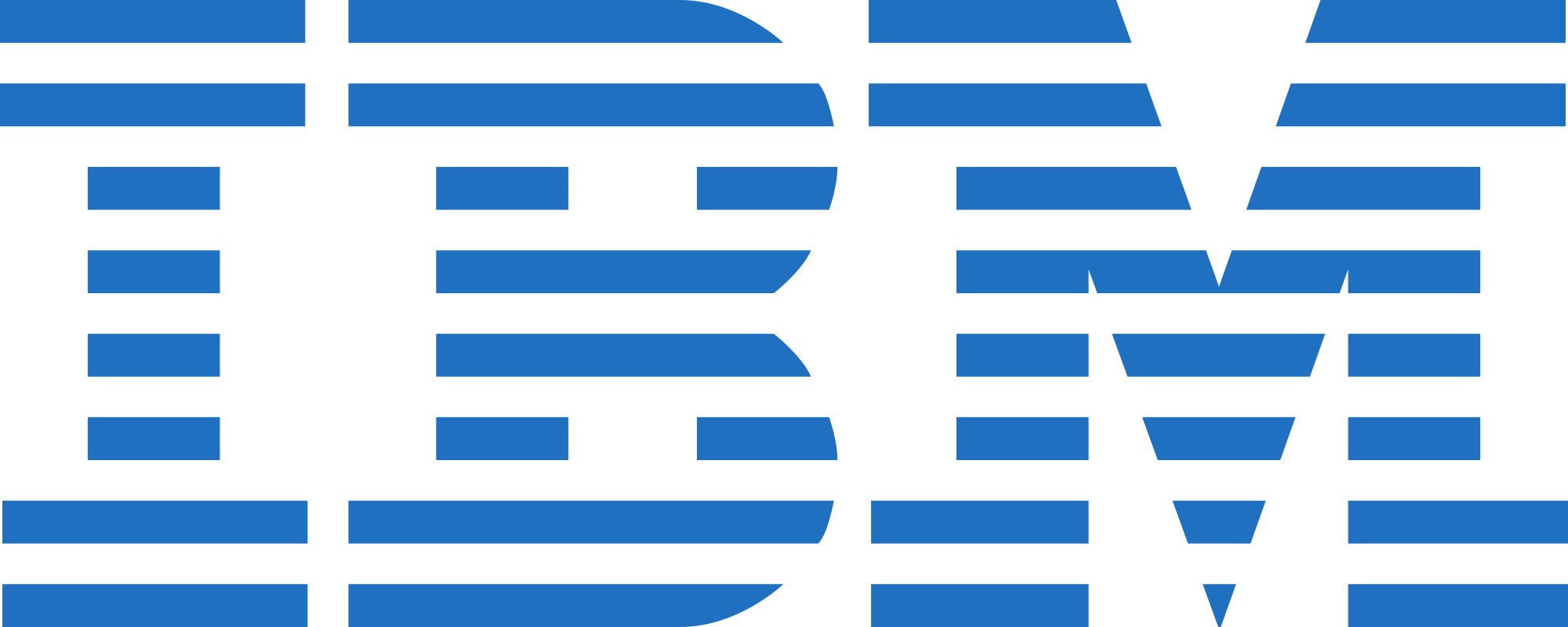 What next?
Learn About Knative
https://knative.dev/docs/
Try our GCP implementation
https://cloud.google.com/run/docs/events/anthos/quickstart
View us on Github
https://github.com/knative
Next events on Google Open Source Live
Kubernetes Day 
Dec 3, 9-11 am PT
http://goo.gle/k8sDay 
At this event, Kubernetes experts at Google will cover the life of a Kubernetes API, admission webhooks, how “apply” works, and the distributed value store etcd.
Go Day 
Nov 5, 9-11am PT
https://goo.gle/GoDayNov5
Golang experts will share updates on everything from Go basics to Package Discovery and Editor Tooling. Our partner, Khan Academy will also walk through an interesting use case about how the organization is using Go to save time and money.
Thank you!

We want to hear from you! 
To discuss needs, use cases, or feedback reach out to 
bryanzimmerman@google.com